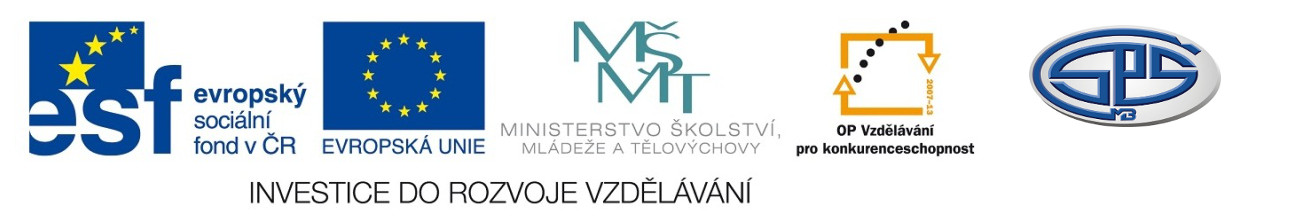 Nové literární skupiny    II.Mgr. Ludmila Růžičková
Střední průmyslová škola, Mladá Boleslav, Havlíčkova 456
CZ.1.07/1.5.00/34.0861
MODERNIZACE VÝUKY
Anotace
Předmět: český jazyk a literatura
Ročník: IV. ročník SŠ
Tematický celek: Poezie a divadlo po druhé 				           světové válce
Klíčová slova: časopis Květen, poezie všedního  			     dne, brněnští autořiForma: výklad	
Datum vytvoření: 22. 9. 2012
Nové literární skupiny    II.
2. BÁSNÍCI KOLEM ČASOPISU KVĚTEN
autoři píšící tzv. poezii všedního dne

     Karel Šiktanc
     Jiří Šotola
     Miroslav Holub
     Miroslav Florian
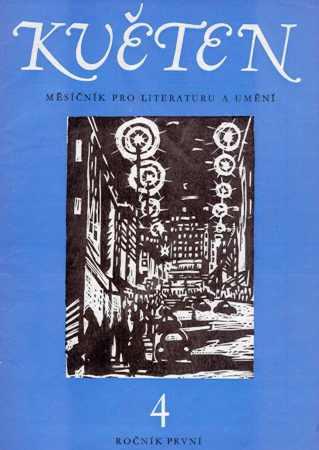 Obr. č. 1
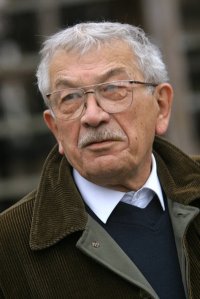 Karel Šiktanc    /1928/
v době normalizace zákaz publikovat
 typické znaky jeho poezie:  hutnost    	veršů, téma lidské důstojnosti
bás. sb. Zaříkávání živých
	     téma lidského osudu
b. skladba   Adam a Eva 
bás. sb. Český orloj /vyšlo v samizdatu/ - obrazy 	  	         	   krajiny i českých dějin, orloj jako symbol 	 	     	   cyklického běhu života
                                                       /ukázky        str.  115-119/
Obr. č. 2
Jiří Šotola   /1924-1989/
básník, prozaik, dramatik (herec, režisér)
v 70. letech zákaz publikovat
typický jazyk (krátké věty, úsečné vyjadřování, 		        ironie)

bás. sb.  Náhrobní kámen, Svět náš vezdejší

romány  Tovaryšstvo Ježíšovo, Kuře na rožni
dramata  Možná je na střeše kůň   				      Cesta Karla IV. do Francie a zpět
Miroslav Holub  /1923-1998/
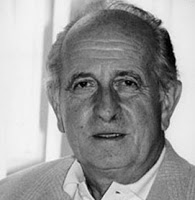 lékař, imunolog
snaha o spojení umění a vědy
užívání termínů z oblasti medicíny v básních
    bás. sbírky Denní služba
                        Achilles a želva
                        Slabikář
                        Kam teče krev

    /ukázka    b. Patologie         str.  120/
Obr. č. 3
3. BRNĚNŠTÍ AUTOŘI
sdružení kolem časopisu Host do domu
navazují na halasovskou linii poezie
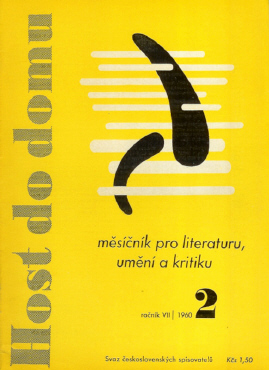 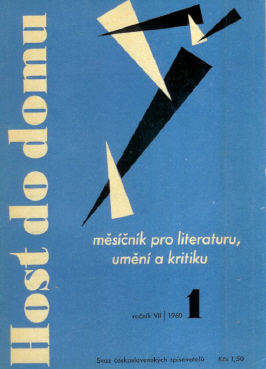 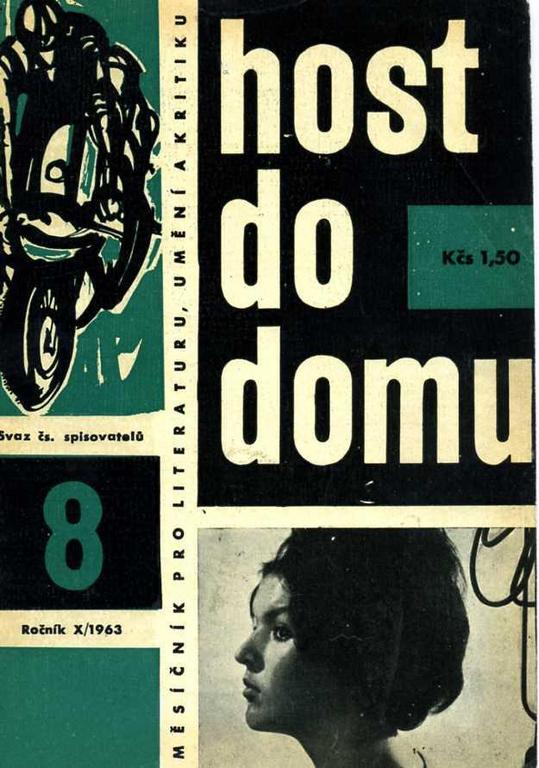 Obr. č. 4
Oldřich Mikulášek/1910-1985/
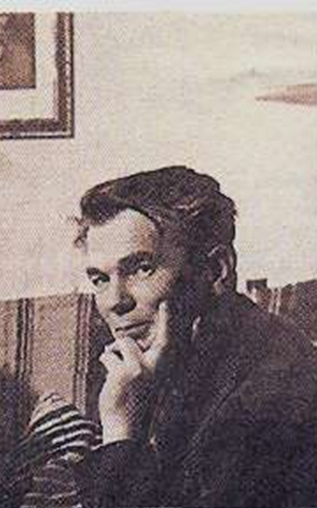 dramatické pojetí světa
   a života
 jednoznačnost veršů, využití 
   kontrastů 
   (halasovský styl)
 téma domova (Morava), lásky

 v 70. letech publikuje
   v samizdatu
Obr. č. 5
básnické sbírky   Oldřicha Mikuláška
Ortely a milosti /1958/ analýza životních zkušeností, vyzdvihuje lásku k životu, odmítá lhostejnost a mrtvolný klid
Svlékání hadů, To královské     výzva k aktivitě,             k odpovědnosti za sebe i za lidstvo, apel na charakter člověka, varování před pohodlností
Šokovaná růže    vznikla po okupaci r. 1968
     rozhořčený nesouhlas, vzdor, odhodlání bojovat              za svobodu                 
			        /ukázka          b.  Tehdy         str. 124/
Jan Skácel    /1922-1989/
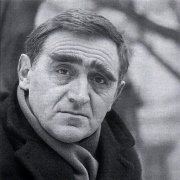 významný moravský básník (inspirace Moravou)
navazuje na Halase a Kainara
v letech 1963-69 řídí lit. měsíčník Host do domu
Obr. č. 6
po sovětské invazi přichází o práci a možnost              publikovat (básně vycházejí v samizdatu a v exilu)
od 80. let smí publikovat jen některé básně
Tvorba Jana Skácela
lyrické, dojemné verše plné lidskosti
básník pokory a ticha
inspirace přírodou, folklorem
cit pro jazyk

bás. sb. Kolik příležitostí má růže                   	    	    Hodina mezi psem a vlkem        	  	    Smuténka, Metličky, Chyba broskví

ukázka   b. Modlitba za vodu     /Hradišťan/
Zdroje
Obr.č.1: Slovník české literatury: [online][vid.2.2.2013]. Dostupné z: http://www.slovnikceskeliteratury.cz/showContent.jsp?docId=132
Obr. č. 2: e-kultura.cz: [online][vid.2.2.2013]. Dostupné z: http://e-kultura.cz/wp-content/uploads/2011/09/kaja-siktanc.jpg
Obr.č. 3: Studentský underground: [online][vid.2.2.2013]. Dostupné z: http://www.cesky-jazyk.cz/zivotopisy/miroslav-holub.html
Obr.č. 4: Slovník české literatury: [online][vid.2.2.2013]. Dostupné z: http://www.slovnikceskeliteratury.cz/showContent.jsp?docId=107
Obr.č. 5: basne.webzdarma.cz: [online] 26.2.2008 [vid.2.2.2013]. Dostupné z: http://basne.webzdarma.cz/images/zavada_mikulasek.jpg
Obr.č. 6: Teepek:  [online][vid.2.2.2013]. Dostupné z: http://www.teepek.cz/skaut-fun/kulturni/1899-jan-skacel/

Vid.č.1: youtube.com: [online] [vid. 2.2.2013]. Dostupné z:   http://www.youtube.com/watch?v=AkkJ_uIVi_8
http://www.slovnikceskeliteratury.cz/imagePage.jsp?docid=107&id=470http://www.slovnikceskeliteratury.cz/imagePage.jsp?docid=107&id=467
/showContent.jsp?docId=107